ES Unit 1 
Lesson 5                                                  9/17/15
SWBAT represent data in bar and line graphs.Do Now: Humera wants to test whether Tide or Shout is more effective in removing stains from clothing. Find the:	Independent variableDependent variableTestable QuestionControl
Announcement
Scientific method quiz on Monday!
Turn and Talk
Share out your experimental design homework from last night
Agenda
Graphing
Exit ticket
Bar Graphs
Useful for comparing facts
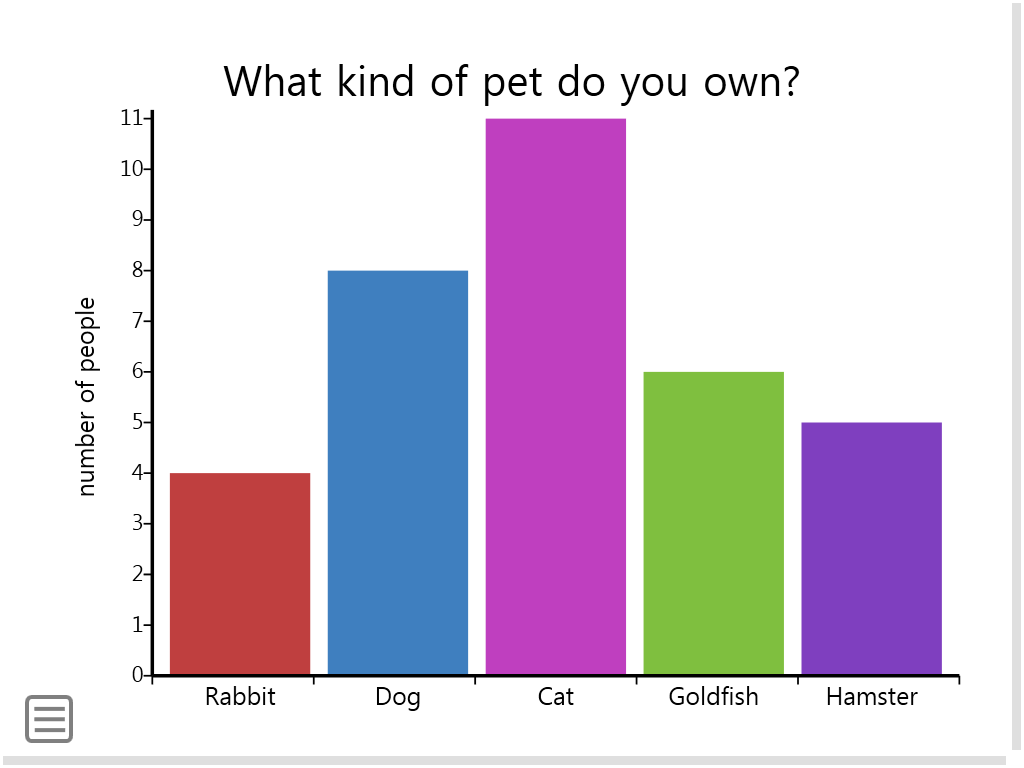 Line Graph
Useful for comparing changes over the same period of time
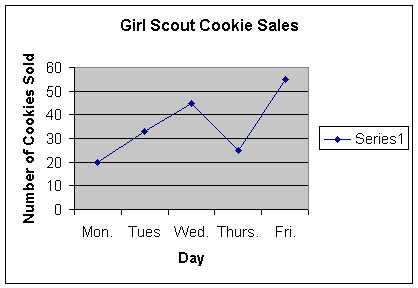 Homework
Simpsons and the scientific method:
Testable Question
Hypothesis
Control
Exit ticket
Hannah has two fish tanks which both contain goldfish. He notices that the goldfish in his tank 1 are orange while the goldfish in his tank 2 are yellow. When the measured the chlorine levels in both fish tanks, he observed that the chlorine levels for tank 1 were much higher than those for tank 2. 
Independent variable:
Dependent variable:
Testable question:
[Speaker Notes: Answer: How does the level of chlorine affect the color of the fish?]